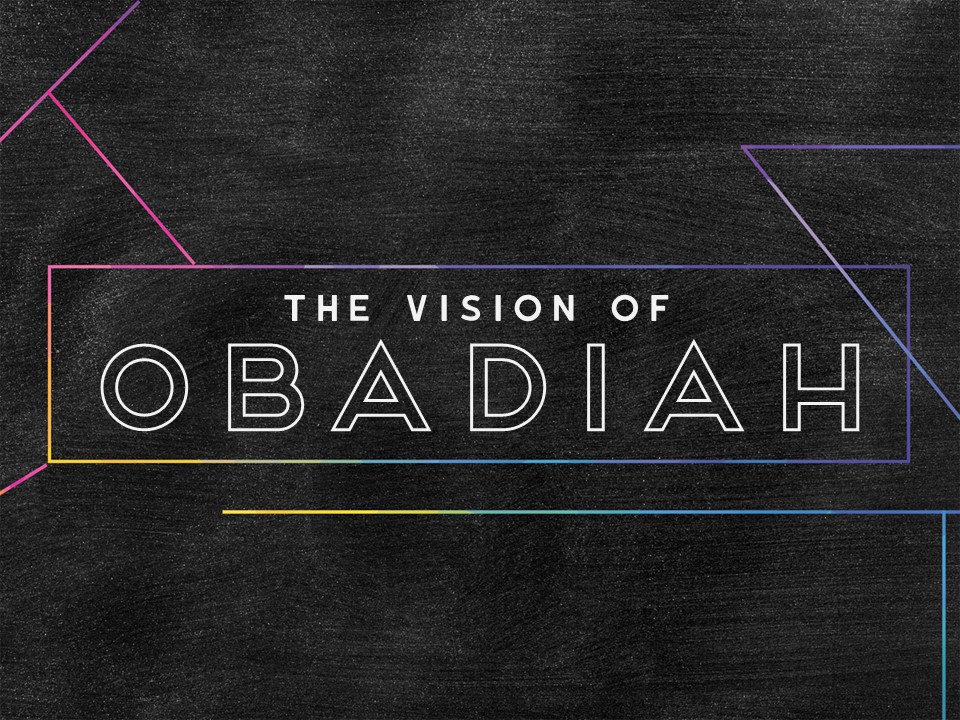 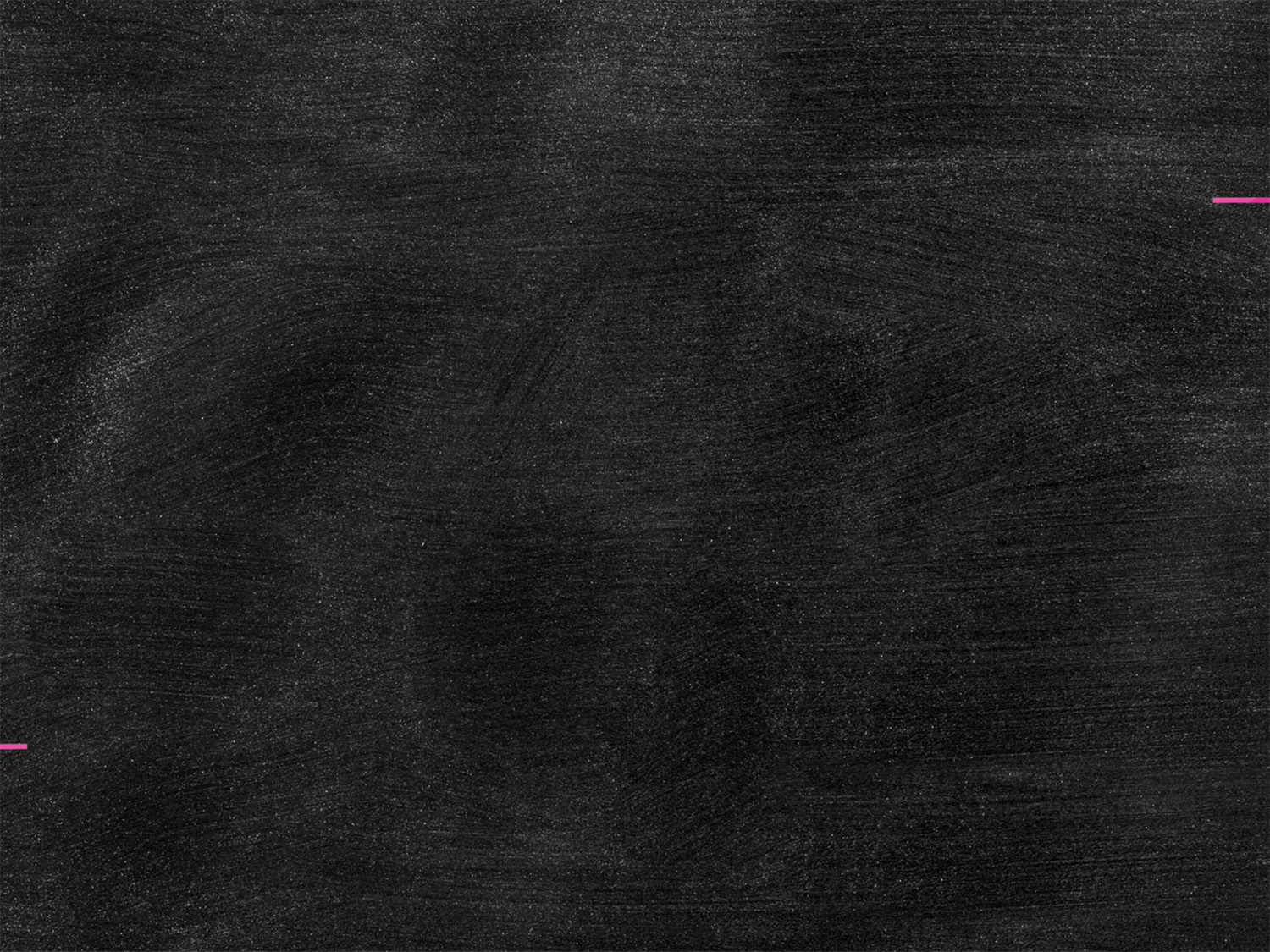 Pride

A selfish attitude that causes us to seek only our best interest, look down on others, and gloat over our achievements.
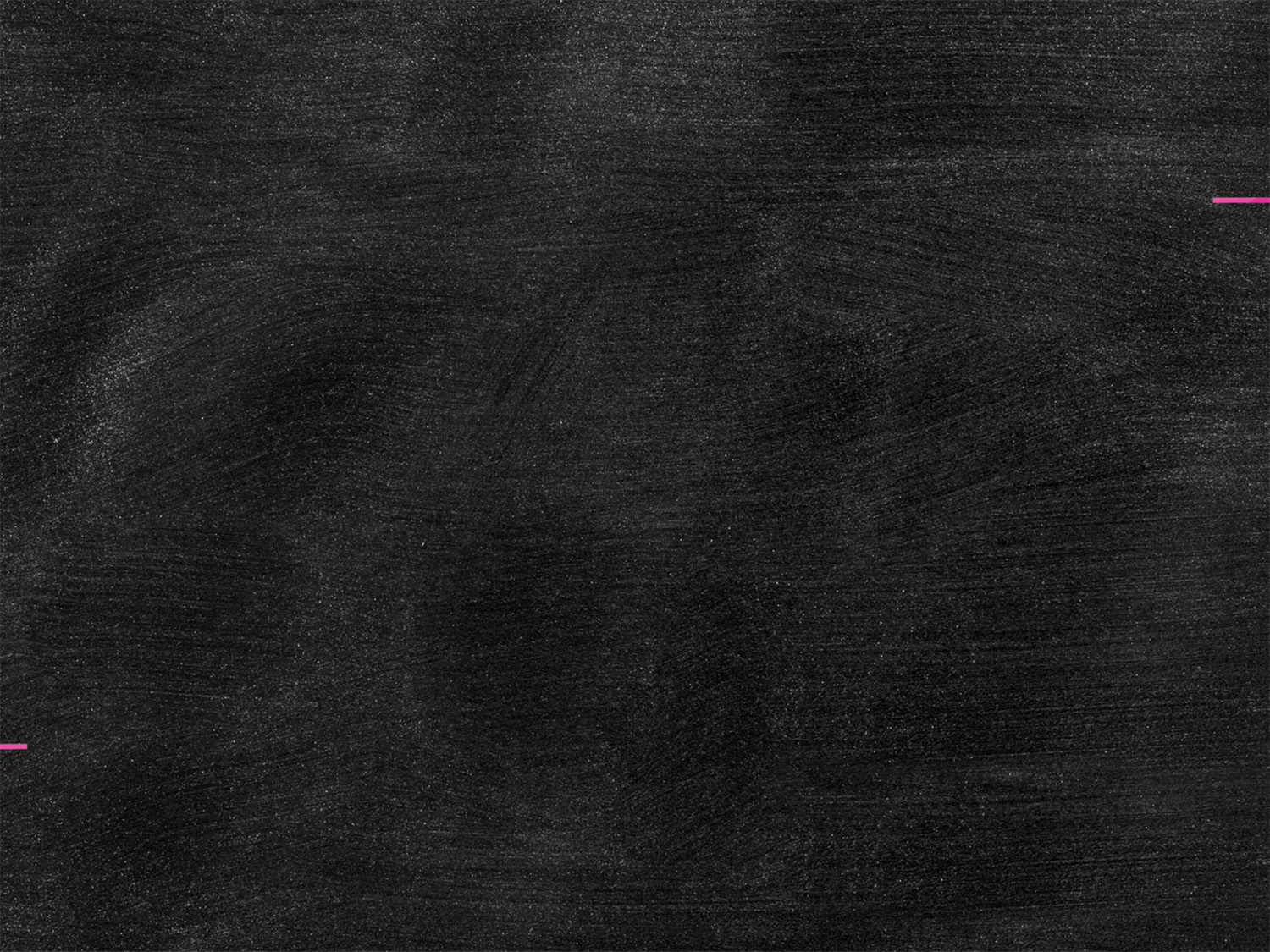 Obadiah the Book

  Shortest book in the old testament 

  A warning of judgement against Edom

  A message of hope for God’s people
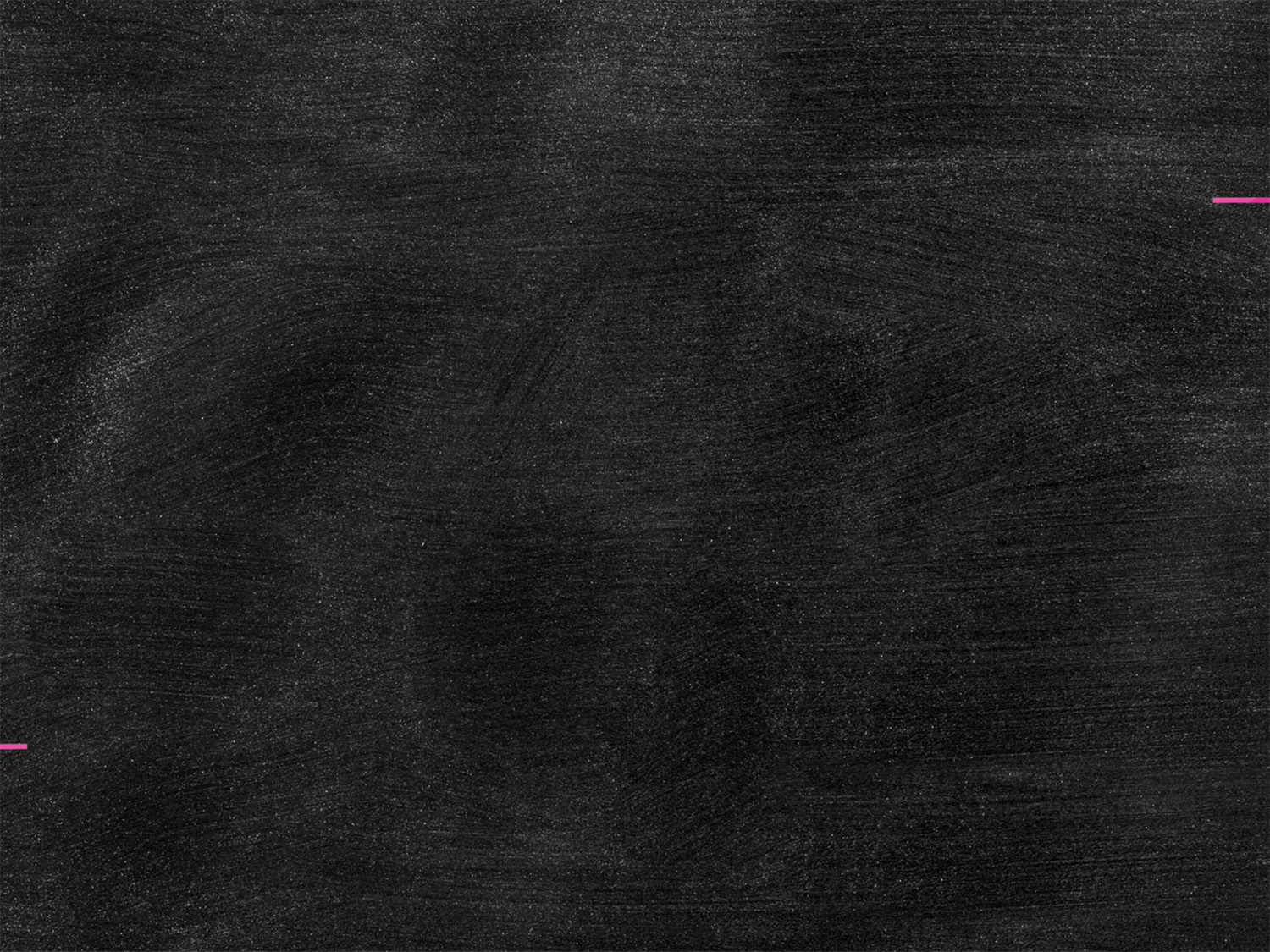 Obadiah the Man

  Little is known about him

  A common name in Israel                   
   (see 1 Chr. 3, 7, 8, 9)

  Name means, “servant of God”
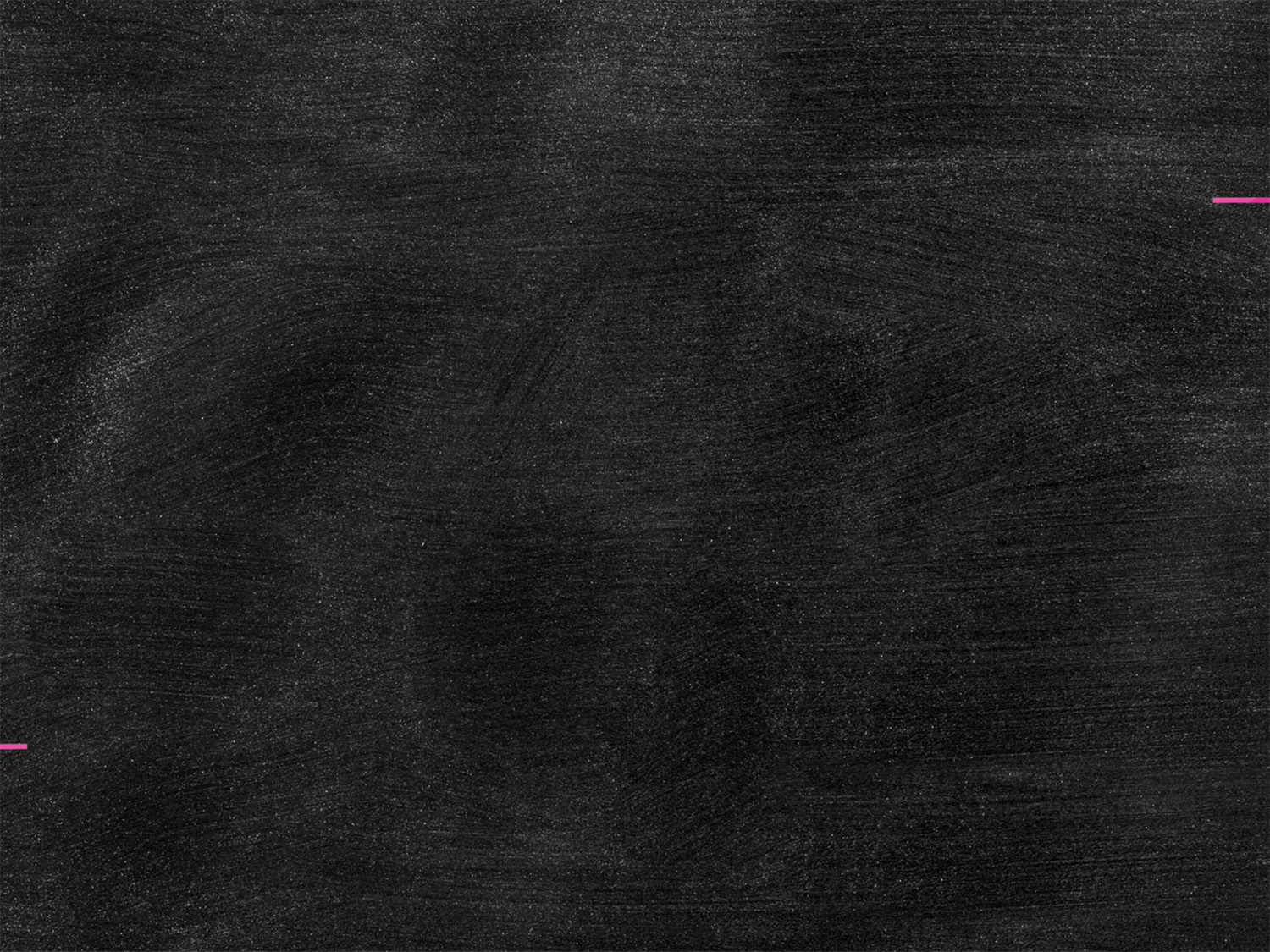 Date of the Prophesy

  Two opinions that stem from vv. 10-14
    (the day of Judah’s ruin)

Early date (around 840BC)
Associated with the attack of the Philistines and Arabs on Judah      (see 2 Chr. 21)

Late date (around 550BC)
Associated with the Babylonian invasion (see 2 Kings 24)
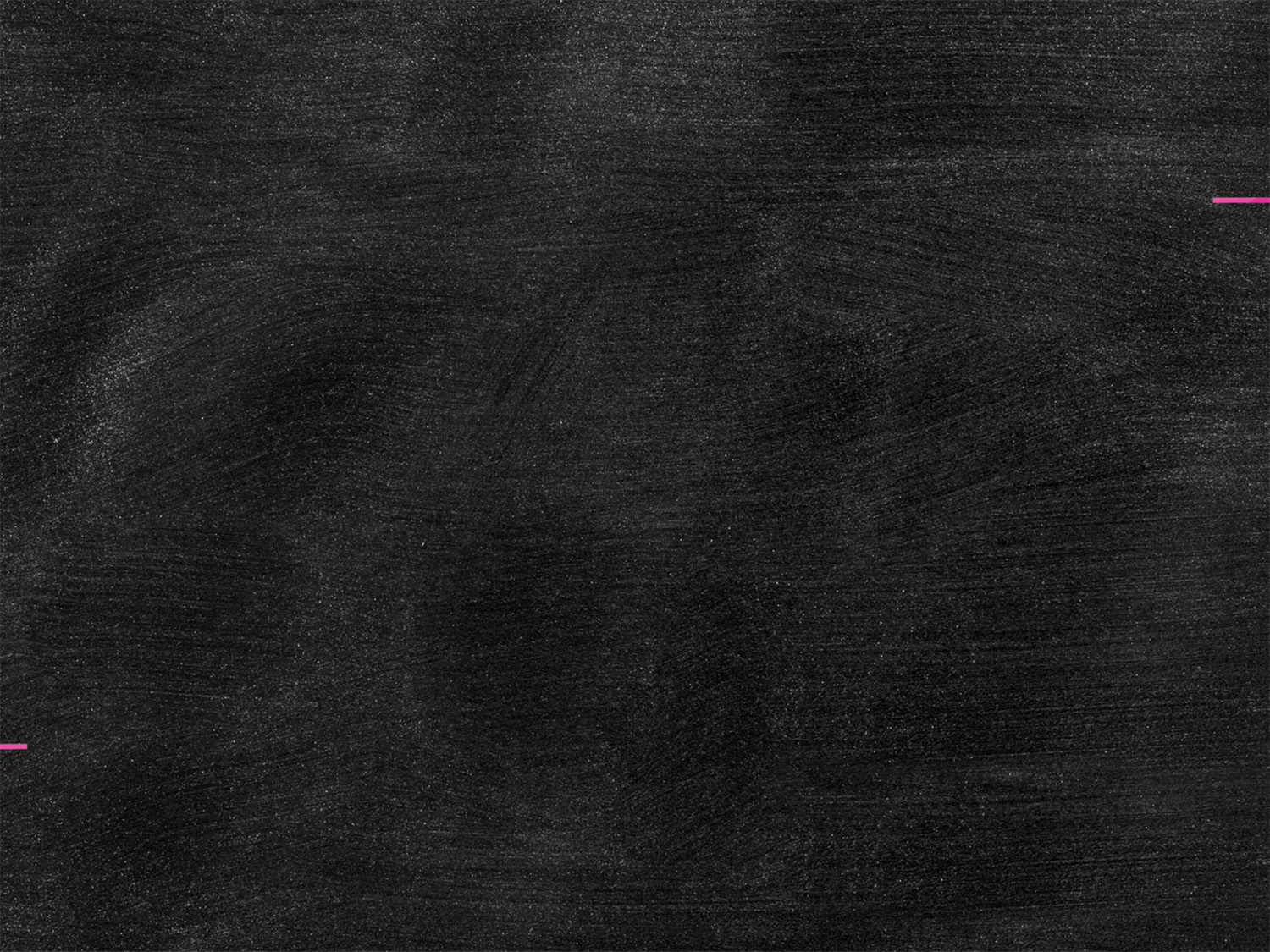 Obadiah 1-2

1 The vision of Obadiah.
Thus says the Lord God concerning Edom:
We have heard a report from the Lord,
    and a messenger has been sent among the nations: “Rise up! Let us rise against her for battle!”

2 Behold, I will make you small among the nations;
    you shall be utterly despised.
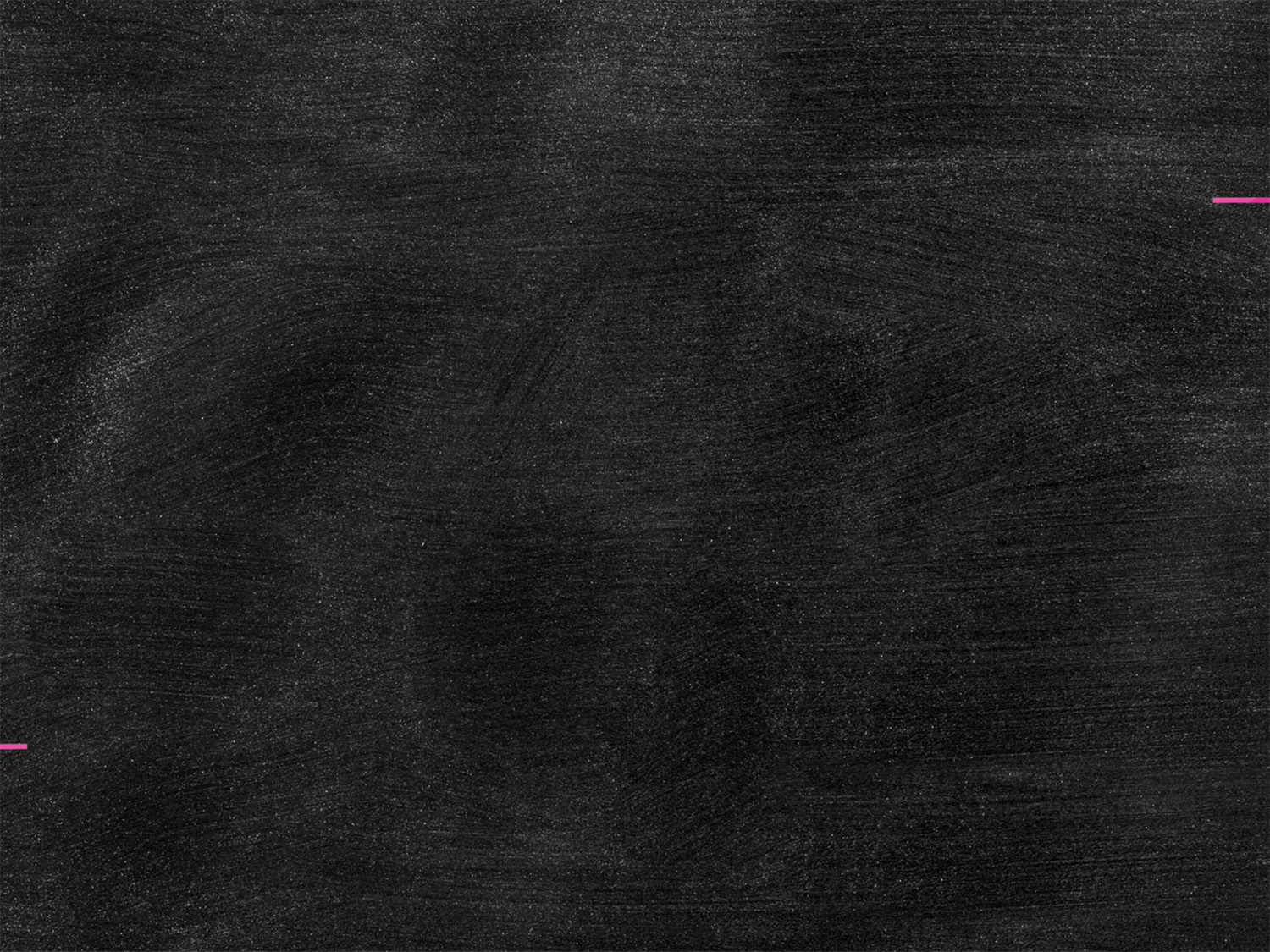 Obadiah 3 – The Deception of Pride

3The pride of your heart has deceived you,
    you who live in the clefts of the rock, 
    in your lofty dwelling,
who say in your heart,
    “Who will bring me down to the ground?”
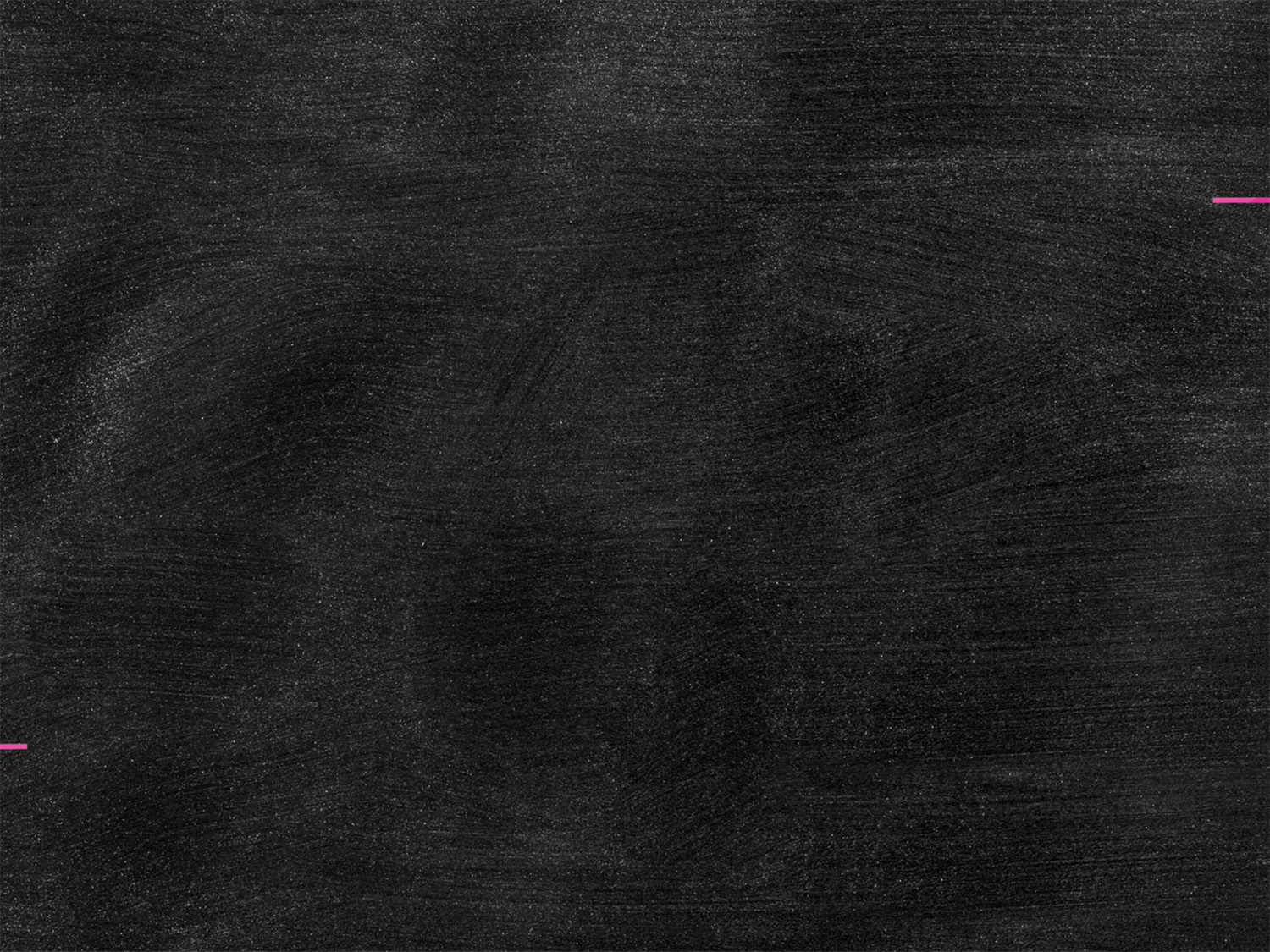 Obadiah 4 – The Humbling Power of God

4 Though you soar aloft like the eagle,
    though your nest is set among the stars,
    from there I will bring you down,
declares the Lord.
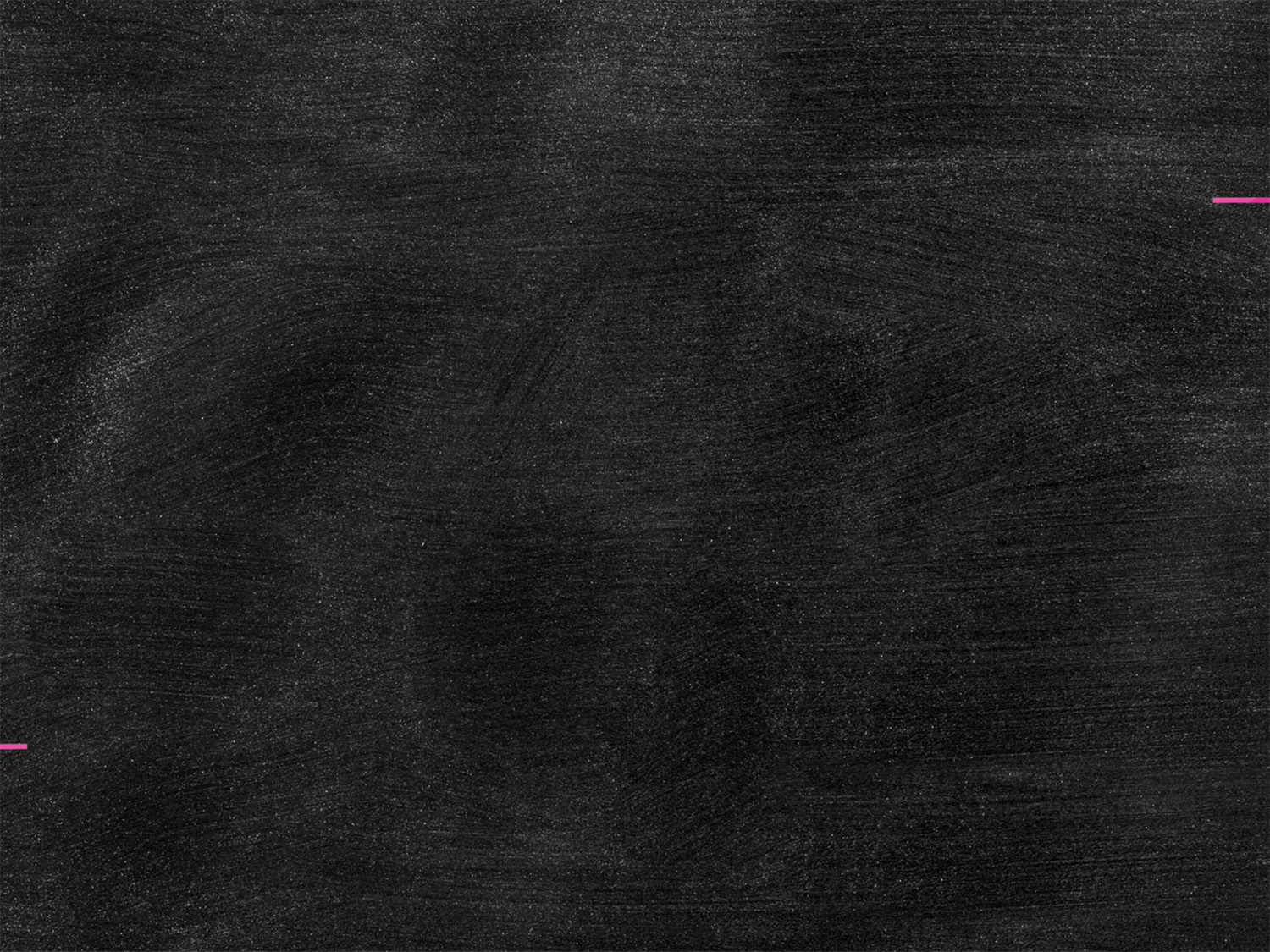 Obadiah 5-6 – The Humbling Power of God

5 If thieves came to you,
    if plunderers came by night—
    how you have been destroyed!—
    would they not steal only enough for themselves?
If grape gatherers came to you,
    would they not leave gleanings?
6 How Esau has been pillaged,
    his treasures sought out!
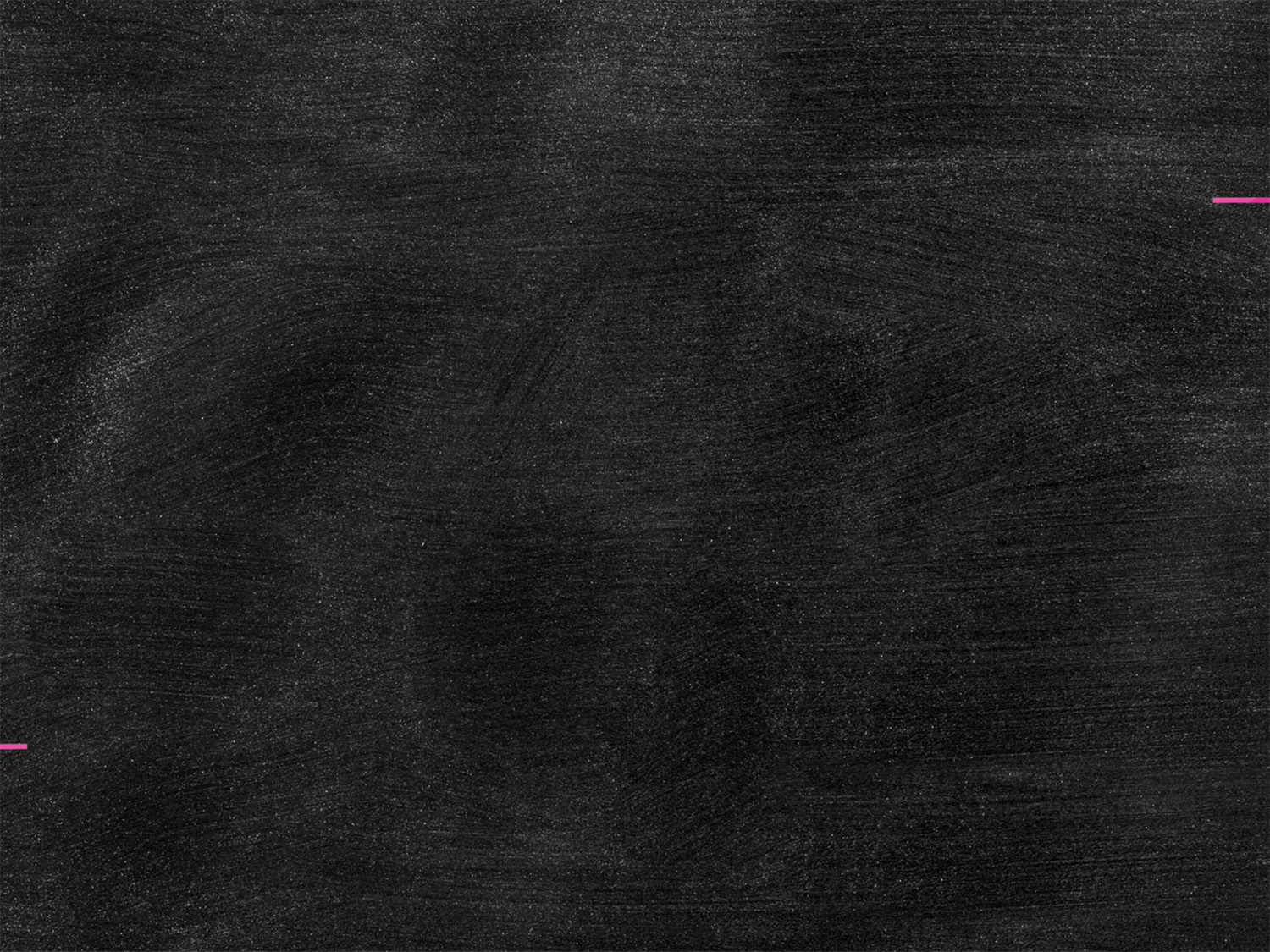 Obadiah 7-9 – The Humbling Power of God

7 All your allies have driven you to your border;
    those at peace with you have deceived you;
they have prevailed against you;
    those who eat your bread have set a trap beneath you— you have no understanding.
8 Will I not on that day, declares the Lord,
    destroy the wise men out of Edom,
    and understanding out of Mount Esau?
9 And your mighty men shall be dismayed, O Teman,
    so that every man from Mount Esau will be cut off by slaughter.
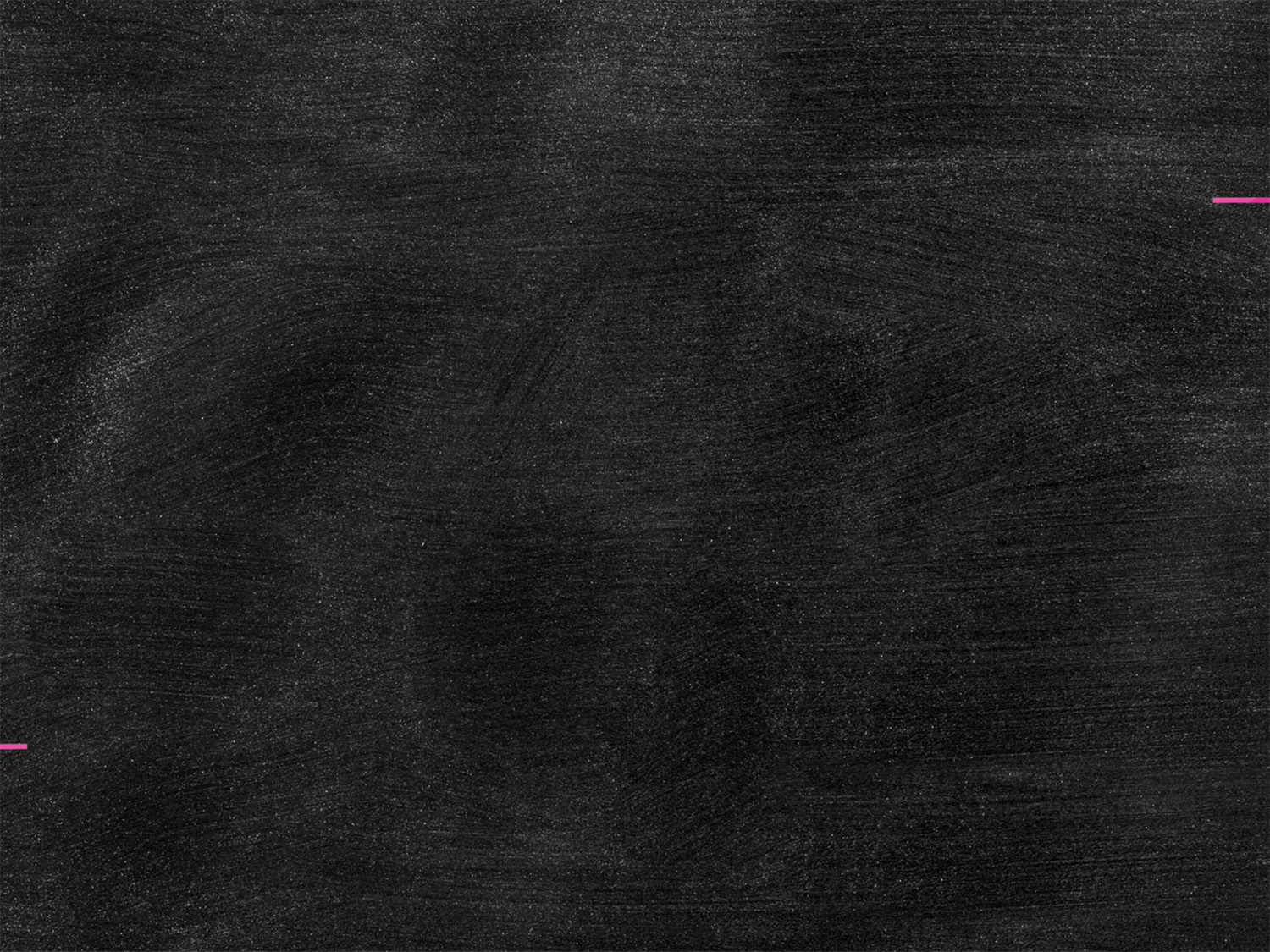 A Tense History…

Before Birth (Genesis 25:22-24)

While growing up together
Different paths in life
Isaac loves Esau, Rebecca loved Jacob
Esau sold his birthright for a bowl of stew
Jacob deceived Esau to obtain the blessing

As nations
Ex: Edom’s refusal of passage 
Disdain even in the days of Obadiah
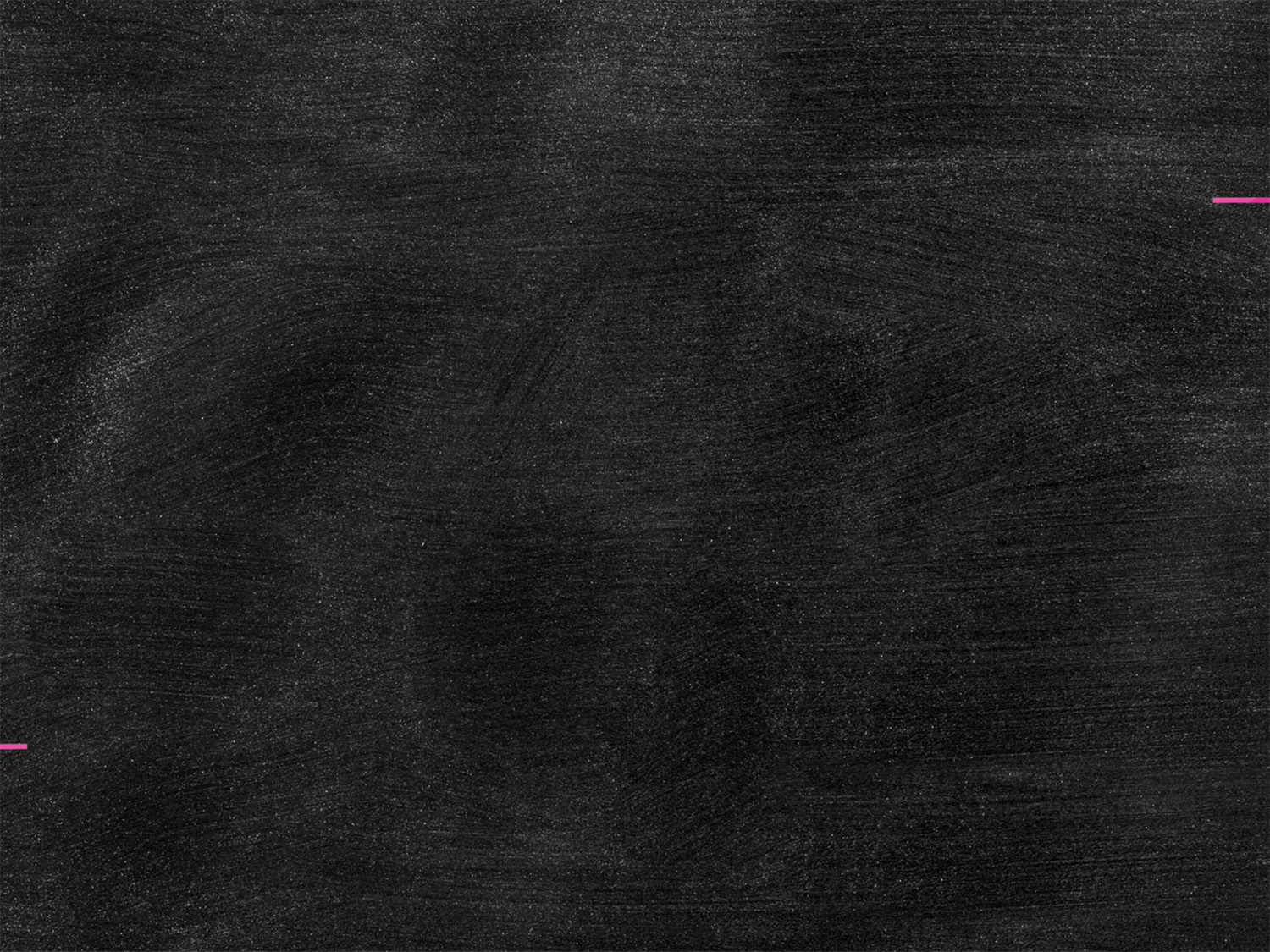 Obadiah 10-11 – Edom’s Treatment of Judah

10 Because of the violence done to your brother Jacob,
    shame shall cover you,
    and you shall be cut off forever.
11 On the day that you stood aloof,
    on the day that strangers carried off his wealth
and foreigners entered his gates
    and cast lots for Jerusalem,
    you were like one of them.
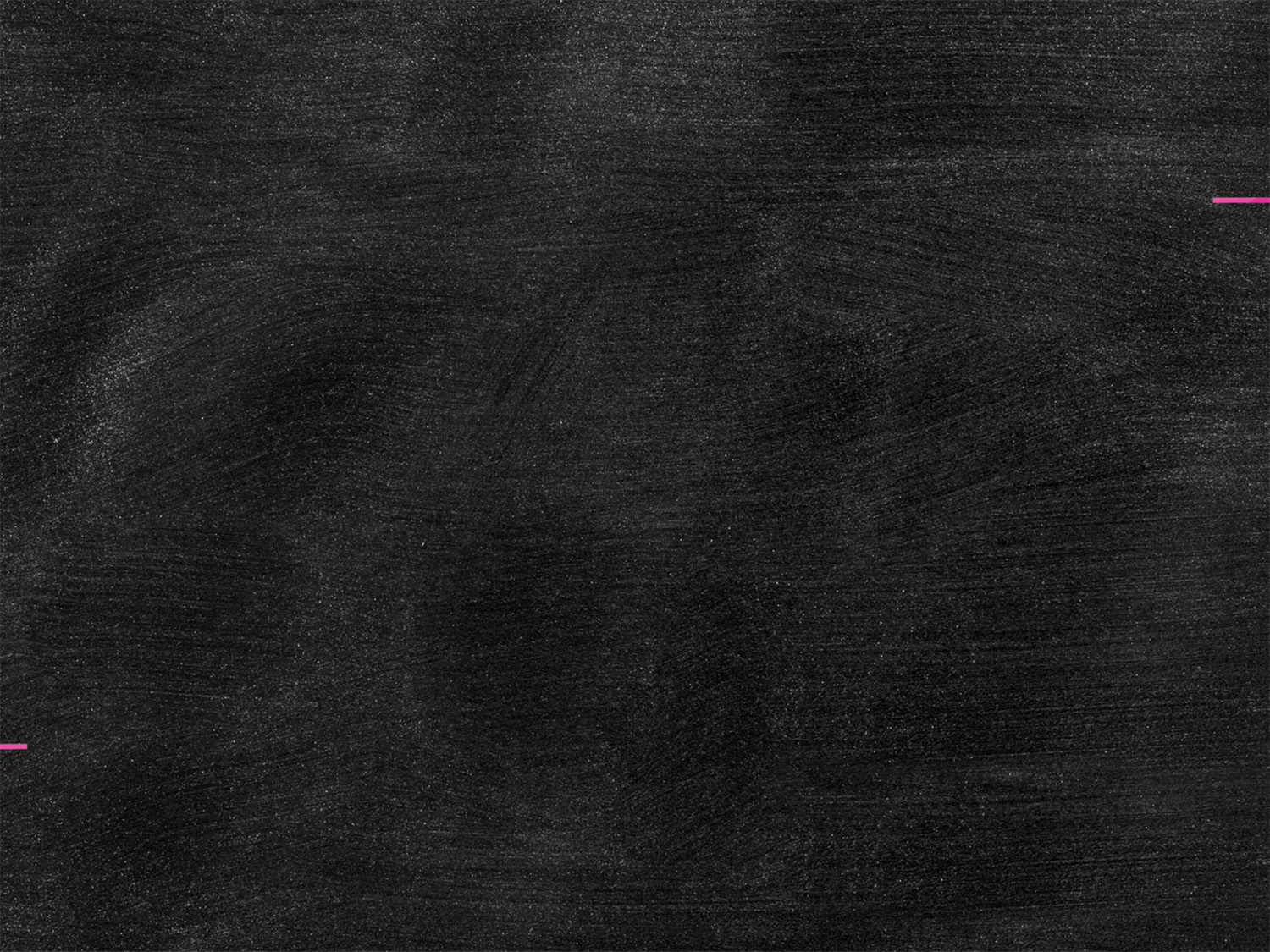 Obadiah 12-14 – Edom’s Treatment of Judah

12 But do not gloat over the day of your brother in the day of his misfortune; do not rejoice over the people of Judah in the day of their ruin; do not boast in the day of distress.

13 Do not enter the gate of my people in the day of their calamity; do not gloat over his disaster in the day of his calamity; do not loot his wealth in the day of his calamity.

14 Do not stand at the crossroads to cut off his fugitives; do not hand over his survivors in the day of distress.
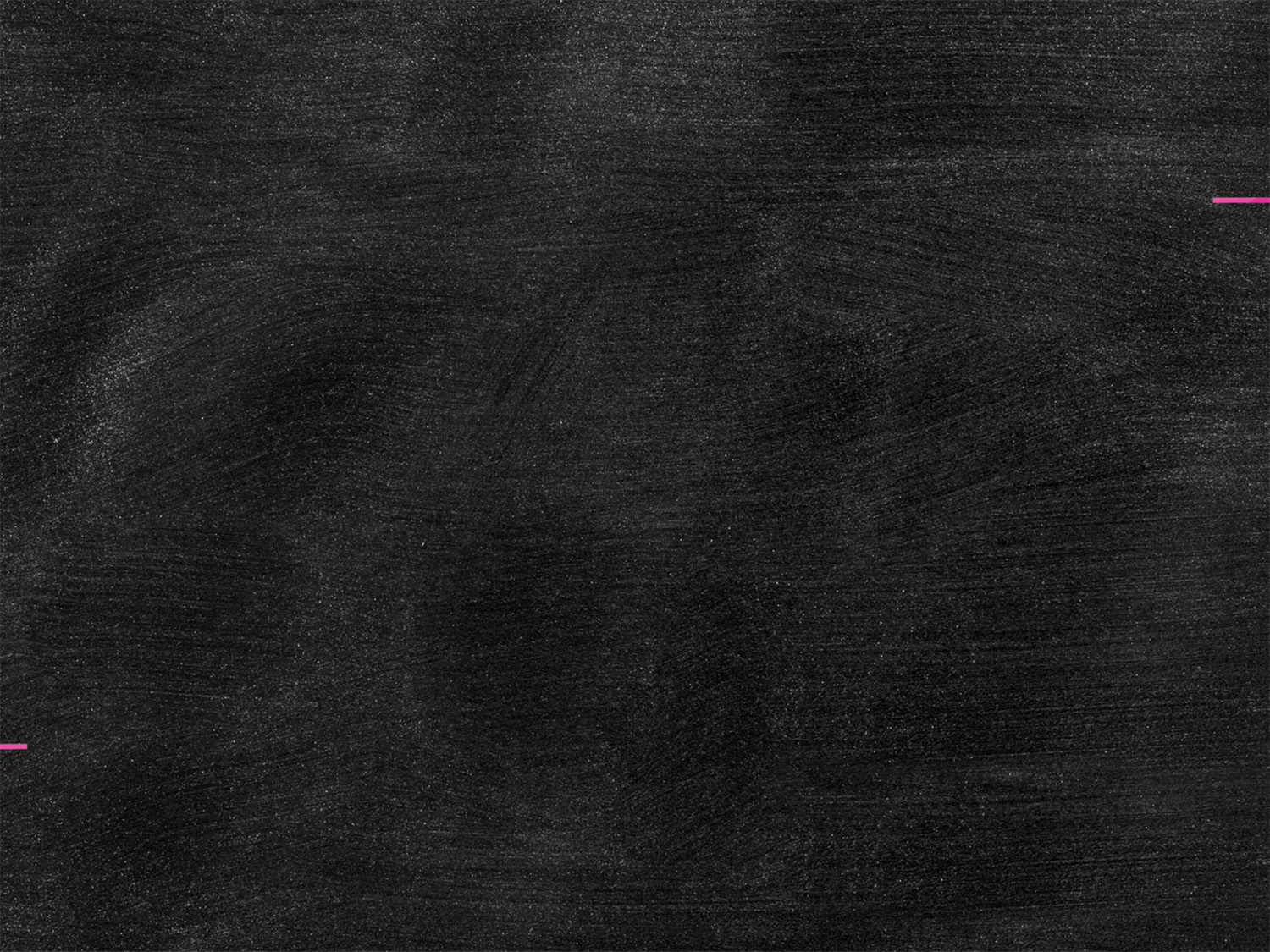 Obadiah 15-16 – God’s Response

15 For the day of the Lord is near upon all the nations.
As you have done, it shall be done to you;
    your deeds shall return on your own head.
16 For as you have drunk on my holy mountain,
    so all the nations shall drink continually;
they shall drink and swallow,
    and shall be as though they had never been.
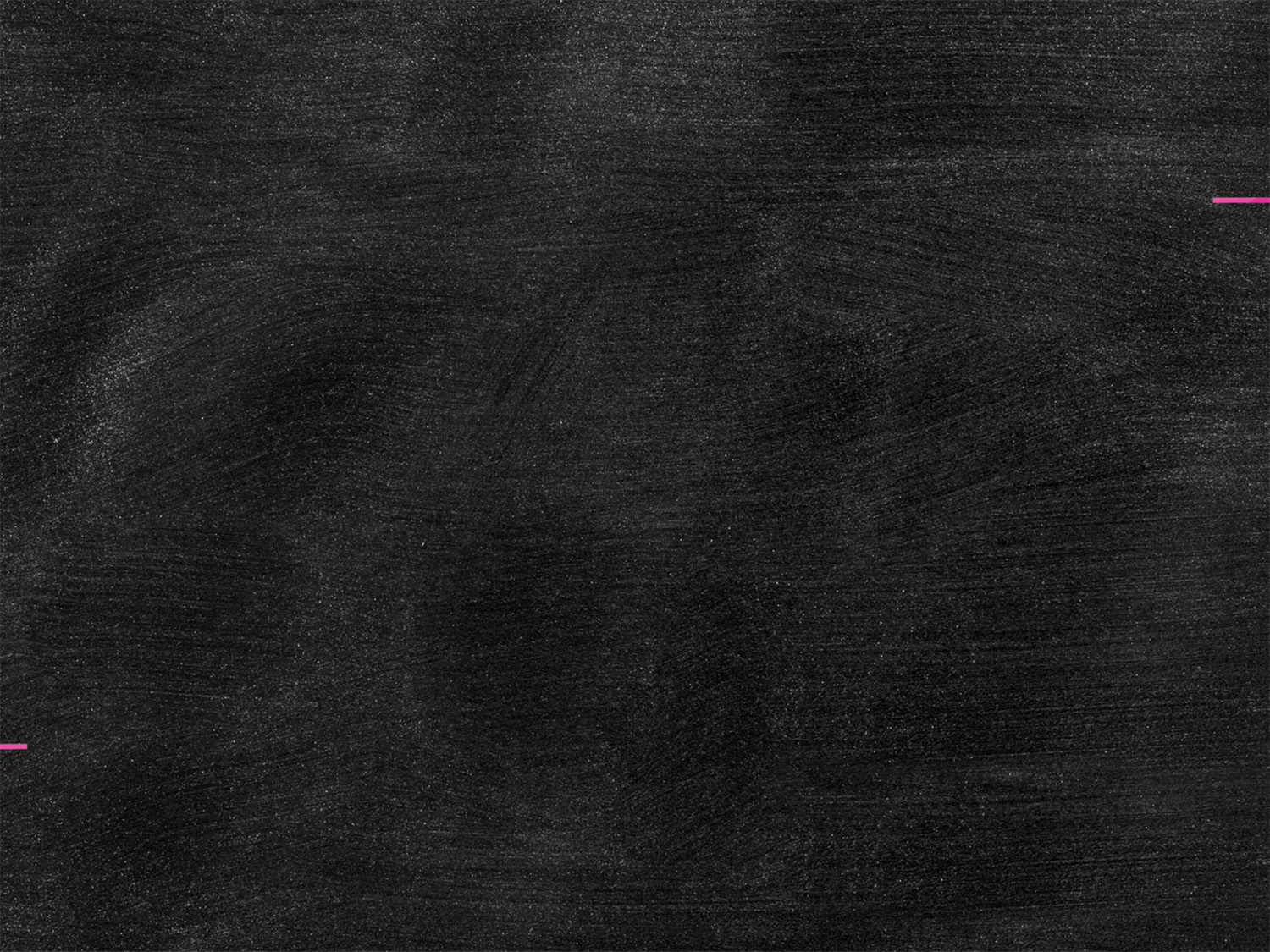 Obadiah 17-18 – Salvation for God’s Children

17 But in Mount Zion there shall be those who escape,
    and it shall be holy,
and the house of Jacob shall possess their own possessions.
18 The house of Jacob shall be a fire,
    and the house of Joseph a flame,
    and the house of Esau stubble;
they shall burn them and consume them,
    and there shall be no survivor for the house of Esau,
for the Lord has spoken.
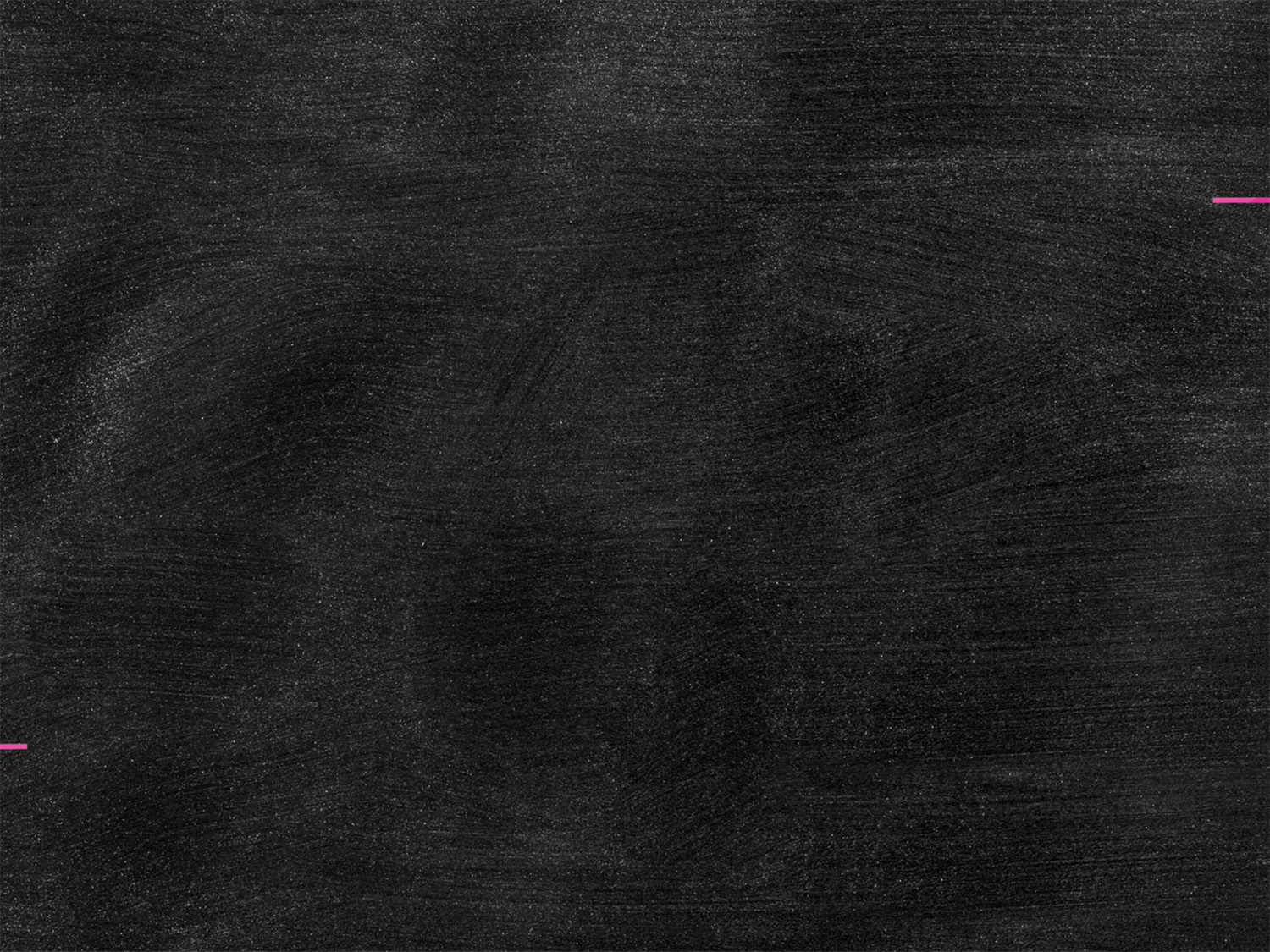 Obadiah 19-21 – Salvation for God’s Children

19 Those of the Negeb shall possess Mount Esau,
    and those of the Shephelah shall possess the land of the Philistines;
they shall possess the land of Ephraim and the land of Samaria, and Benjamin shall possess Gilead.
20 The exiles of this host of the people of Israel
    shall possess the land of the Canaanites as far as Zarephath, and the exiles of Jerusalem who are in Sepharad shall possess the cities of the Negeb.
21 Saviors shall go up to Mount Zion to rule Mount Esau, and the kingdom shall be the Lord's.
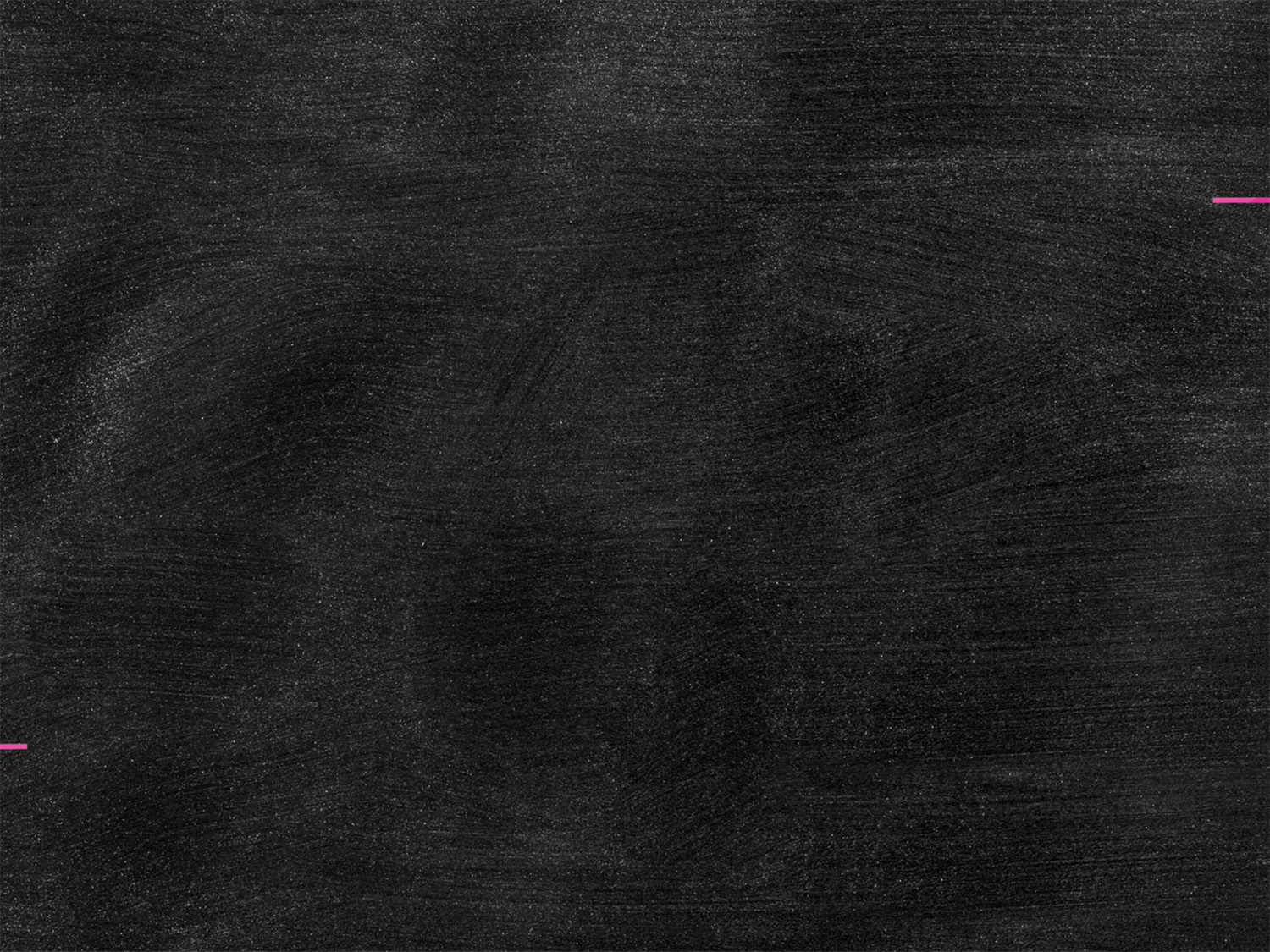 Preventing Pride

Don’t place confidence in the temporal things of this world, but in the eternal God (see Matt. 6:19-21)

Remember that in HIM we live and move and have our very being (Acts 17:28)
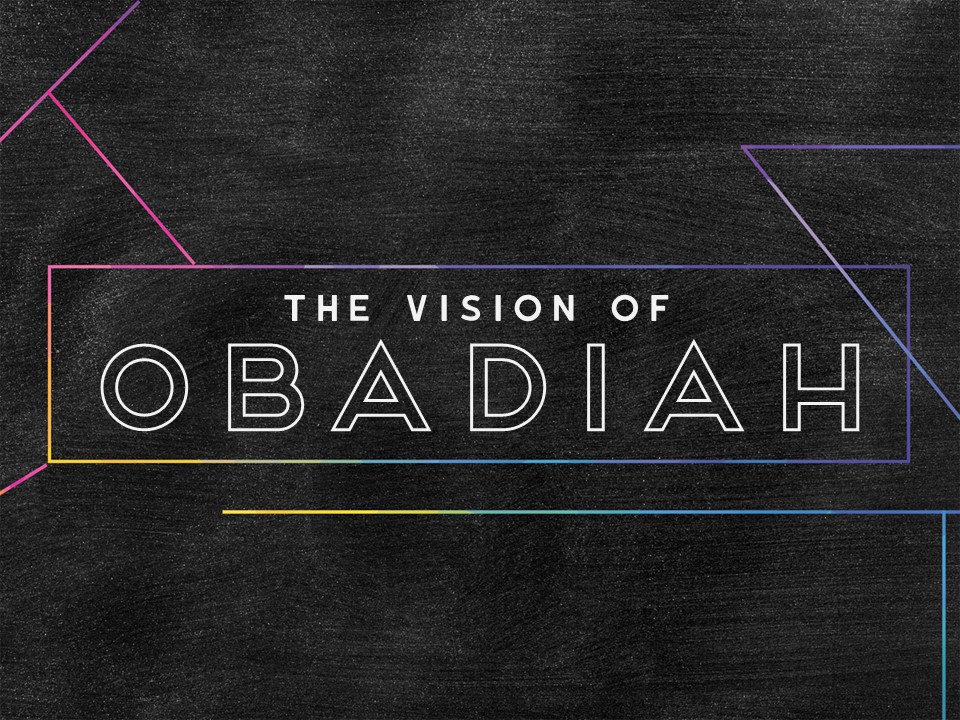